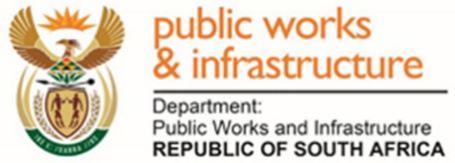 South Africa Works because of Public Works
Briefing to the Portfolio Committee on Public Works and Infrastructure


Process Towards  the Development of the Public Works Bill


26 February 2020
OUTLINE
Context 
Background
Key Issues and Findings
Key Highlights
Proposed Way forward
Conclusion
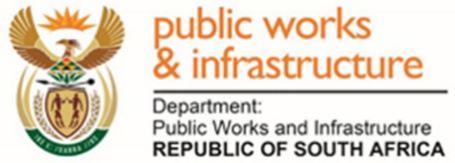 1
Context
In June 2019, at the start of the Sixth Administration, the President of South Africa reconfigured government and added infrastructure to the Department of Public Works and Infrastructure (DPWI).

The impetus for the development of the Public Works Bill has arisen from:

The added responsibility of infrastructure conferred to DPWI;
The previous exercises on policy review conducted, especially in relation to the 1997 and 1999 White Papers; and 
The need to align to the Infrastructure Development Act of 2014 to the functional practicalities facing the Department.
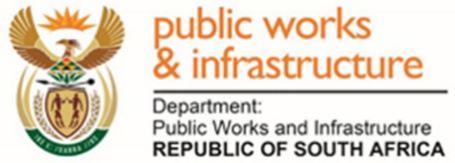 2
BACKGROUND
The policy framework for the Department of Public Works is encapsulated in 2 White Papers–
Public Works towards the 21st Century (1997); and
Creating an Enabling Environment for Reconstruction Growth and Development in the Construction Industry (1999).

DPWI produced a diagnostic report and the Comprehensive Policy Review Report of the 2 (two) White Papers to identify gaps and challenges encountered during the implementation of them and provided recommendations in addressing the same.
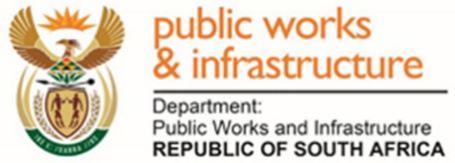 3
KEY ISSUES AND FINDINGS
The following are the key issues and findings at the core of the review of the White Papers leading to the development of the Public Works Bill:

The Department’s functions have evolved over the past 4 decades, that is since 1967.
The Public Works function is provided for as a concurrent function across three spheres of Government in terms of Schedule 4 ) read together with Schedule 5) of the Constitution.
Notwithstanding the Constitutional provisions for discharge of public services in general and the public works in particular,  the Department relies on its own various pieces of Legislation and Cabinet instructions.
The Department is nonetheless charged with the administration (fully or partly) of the 32 different Acts of Parliament, some dating back to Union.
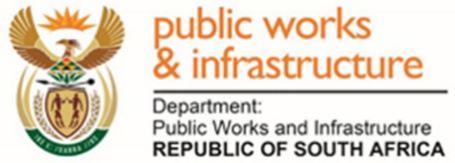 4
KEY ISSUES AND FINDINGS Cont…
The following are the key issues and findings at the core of the review of the White Papers leading to the development of the Public Works Bill:

There are many nuances, some of them very significant, around the oversight role of the public works function of government;
Policy-environment gap: much has changed, in the social, political, and economic landscapes, nationally and internationally 
Weak mechanisms for regulation of the Construction industry.
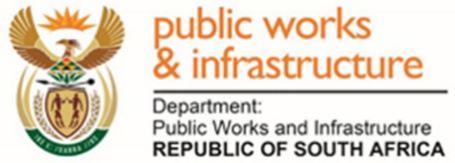 5
KEY ISSUES AND FINDINGS Cont…
Functions of the Department
GIAMA, 2007: Provision and Management of immovable assets for requirement by national government departments to discharge their service delivery mandates. 
Principal agent for construction projects for Organs of State through the IDT Trust 
     (Enabler role)
Participation in the Regulation of the Construction Industry through CIDB 
     (Enabler  role)
Regulation of the Built Environment Professions through CBE and the 6 Built Environment Professions 
     (Enabler role)
Standardise non-accredited construction methods and materials through Agrement South Africa
Implementation and coordination  of expanded public works programme (Contribution to socio- economic imperatives)
Facilitation and Coordination of Social and Economic Infrastructure Development through the Infrastructure and Development Act, 2014
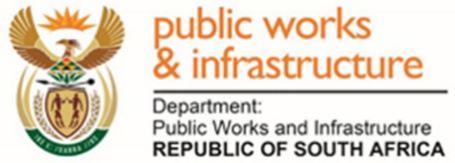 6
KEY HIGHLIGHTS
The key highlights of the Review Report includes the following policy objectives as a basis for the development of the Public Works Bill:

Clarify the mandate of the Department:
enable focus on core business and responsibilities of DPWI; and
ensure alignment of DPWI Entities.
Clarify the concurrent nature of public works function as reflected in schedule 4, part A of the Constitution, 1996.
Determine how to better regulate and deepen transformation within the Built Environment. 
Address changes in the social, political, economic and environmental landscapes, as they relate to the Department.
Strengthen the interests between those who plan/design, construct infrastructure and those who subsequently occupy, use or manage it in the context of infrastructure delivery to the user departments.
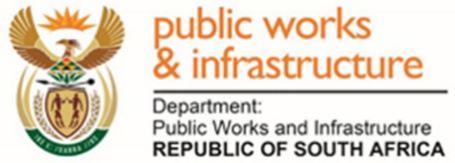 7
PROGRESS TO DATE
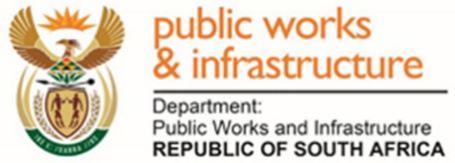 8
LEGISLATIVE DEVELOPMENT PROCESS (*All target dates refer to end of the month)
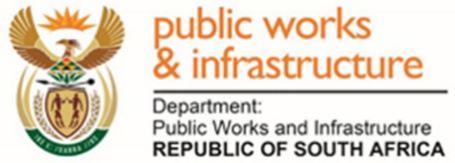 09
LEGISLATIVE DEVELOPMENT PROCESS Cont…
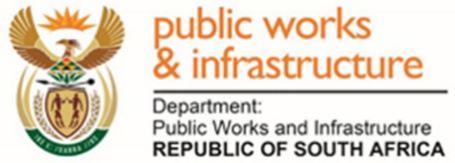 10
LEGISLATIVE DEVELOPMENT PROCESS Cont…
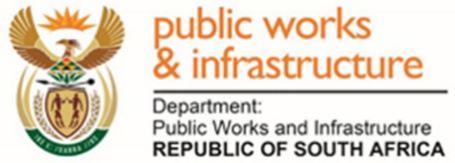 11
LEGISLATIVE DEVELOPMENT PROCESS Cont…
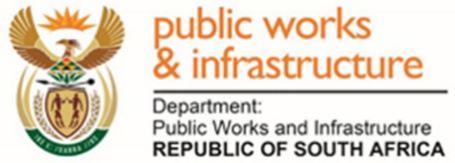 12
LEGISLATIVE DEVELOPMENT PROCESS Cont…
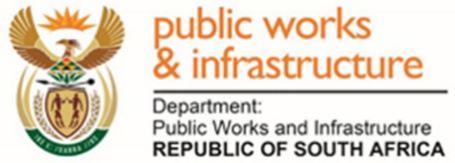 13
LEGISLATIVE DEVELOPMENT PROCESS Cont…
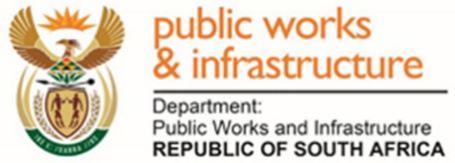 14
LEGISLATIVE DEVELOPMENT PROCESS
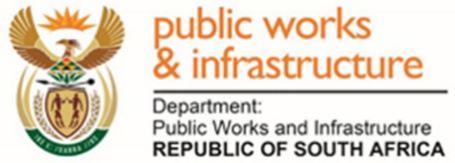 15
Conclusion
It is recommended that the Portfolio Committee on Public Works and Infrastructure notes:

The Implementation plan towards developing the Draft DPWI Bill; and 
That in order for the DPWI to deliver this project, the Department is currently sourcing the required capacity.
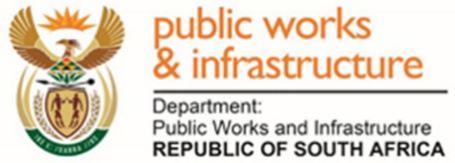 16
THANK YOU
Department of Public Works & Infrastructure

Head Office: Public Works & InfrastructureCGO BuildingCnr. Bosman and Madiba StreetsPretoria Central
Private BagX65Pretoria, 0001

Website: http://www.publicworks.gov.za
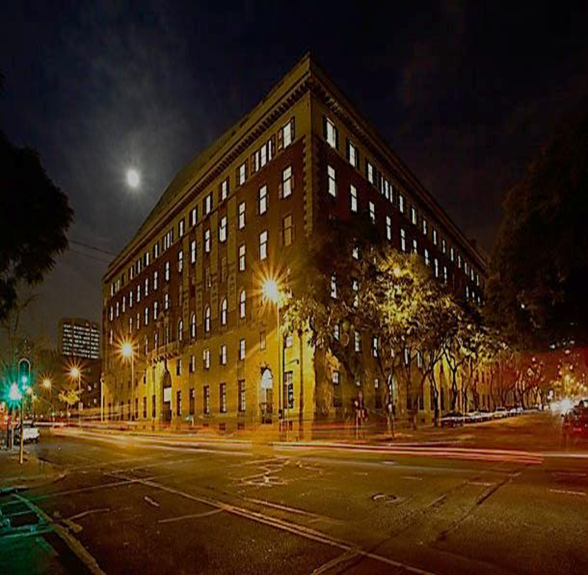 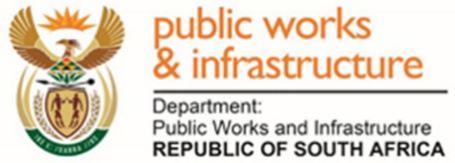 18